NLSR: Named-data Link State Routing Protocol
The 3rd ACM SIGCOMM workshop on Information-centric networking, 2013
A K M Mahmudul Hoque, Syed Obaid Amin, Adam Alyyan, Beichuan Zhang, Lixia Zhang and Lan Wang
1
Motivation
The previous version of NDN routing protocol is Open Shortest Path First for Named-data (OSPFN), which is an extension of Open Shortest Path First (OSPF).
OSPFN features:
IP addresses as router IDs
Generic Routing Encapsulation (GRE) tunnels to cross legacy network
One single best next-hop provided for each name prefix
Problems of OSPFN:
Difficulty of managing IP addresses and tunnels
Inadequate multipath support (This limits NDN’s effectiveness.)

Name Data Network (NDN) becomes one of the main topics in our laboratory. Let’s know more about NDN.
2
[Speaker Notes: Generic Routing Encapsulation (GRE) is a tunneling protocol developed by Cisco Systems that can encapsulate a wide variety of network layer protocols inside virtual point-to-point links over an Internet Protocol network.]
NLSR (Named-data Link State Routing protocol)
NLSR runs on top of NDN.
NLSR disseminates Link State Advertisements (LSAs) to both build a network topology and distribute name prefix reachability.
Features: 
Naming: NLSR uses names, instead of IP addresses to identify routers and links.
Information Dissemination: Routing messages exchange by NDN’s Interest/Data packets.
Multipath: The route computation produces multiple shortest paths and ranks the next-hops to facilitate multipath forwarding.
Trust: NLSR directly benefits from NDN’s built-in data authenticity.
3
[Speaker Notes: every NDN data packet carries a signature, a router can verify the signature of each routing message to ensure that it was generated by the claimed origin router and was not tampered during dissemination.]
Link State Routing Protocol
CONCEPT: 
The routing information of each node is known by all the nodes while a network of topology changes.
Each node constructs a map of the connectivity to the network.
Each node independently calculates the next best logical path from it to every possible destination in the network.

CONTRAST: Distance Vector Routing Protocol
The routing information of each node is ONLY known by its neighbors while the topology changes periodically.
Each node calculates the new shortest path to every possible destination with the tables of its neighbors.
4
[Speaker Notes: Link State Routing Protocol: OSPF (open shortest path first)
Distance Vector Routing Protocol: RIPv1, RIPv2 (Routing Information Protocol)]
Components of NDN’s Forwarding Plane
Content Store (CS): It is used for caching data.
Pending Interest Table (PIT):  It stores the unsatisfied Interest packets and the faces (interfaces) on which they were received.
Forwarding Information Base (FIB): It stores the forwarding entries that direct Interest packets toward potential source(s) of matching Data.
5
Forwarding Process at an NDN Node
Forwarding Plane of an NDN node
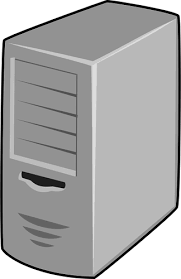 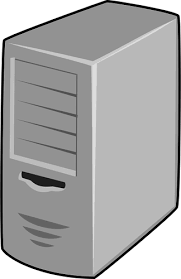 Interest
Forward
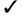 CS
PIT
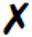 FIB
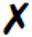 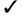 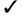 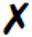 Last Hop
Next Hop
Data
Discard
Add incoming 
interface
Create 
a PIT entry
Pending Interest Table (PIT)
Name
Face
/tw/ncnu/csie
1,
3
/tw/ncnu/csie/pearl
2
6
Courtesy of Chelsea
NLSR Naming
7
[Speaker Notes: (in periodic info messages between adjacent NLSR routers to detect the failure of either links or routing processes themselves)]
NLSR Naming (cont.)
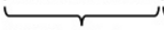 8
LSAs
9
[Speaker Notes: Version indicates the ordering in the various versions of a particular LSA as it changes over time.  seq]
LSAs (cont.)
2,
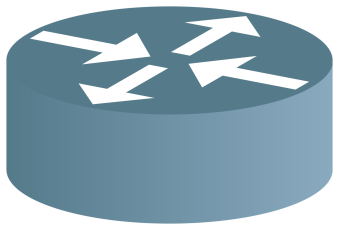 /tw/C/router, 20
NDN Router B
/tw/B/router
10
Adjacency LSA
Adjacency LSA
Prefix LSA
Prefix LSA
Link A-C is active.
Register
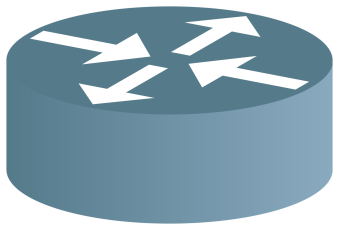 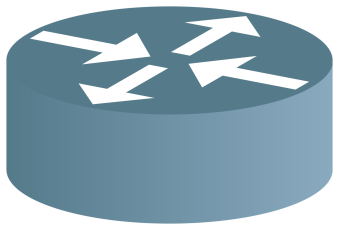 New Name Prefix
/tw/A/lab409
20
or de-register
NDN Router C
/tw/C/router
NDN Router A
/tw/A/router
10
/tw/A/lab409/router
[Speaker Notes: Since one router may have multiple name prefixes registered with it, it needs to announce multiple Prefix LSAs]
CCNx Sync and Repo
CCNx Sync and CCNx Repo are implemented to disseminate the LSAs to the neighboring routers.
Root
Network (Sync Area)
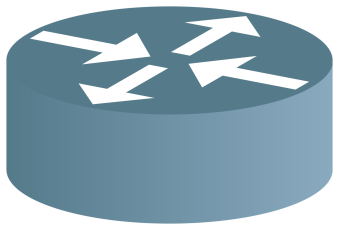 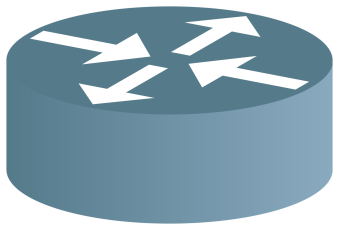 R2.1
R1.1
NDN Router B
NDN Router A
Slice is defined as collections of named data.
R1.2
R2.2
Repo B
Repo A
An Example of  Hash Tree
Slice 1
Slice 1
Slice 2
= LSA
Slice 2
11
[Speaker Notes: Sync is associated with the CCNx repository (or Repo). 
Slices are kept in sync with identically defined slices in neighboring repos.
Sync computes a hash tree over all the data in a slice and exchanges the root hash between neighbors to detect inconsistencies.
If the hash values do not agree, two neighboring nodes then exchange the hash values of nodes on the next tree level until they detect the specific leaf nodes (data) causing the problems. 
They then exchange the data to reach consistency.

To simplify the design conceptually, the LSDB is viewed as a collection of data.
And, the LSA dissemination problem is viewed as a data synchronization problem of the LSDBs maintained by the routers.
This hop by-hop synchronization approach avoids unnecessary flooding to the network.
Routers periodically exchange their hashes of the LSDB to detect inconsistencies and recover from them.
When the network is stable, only one hash, instead of all the LSAs, is exchanged between neighbors.
A router requests LSAs only when it has CPU cycles]
LSDB Synchronization (cont.)
Router B
Router A
1. Root Advise Interest
(no reply)
2. Store LSA (2)
3. Root Advise Reply
4. Content Interest
2. Store LSA (1)
5. Content Reply
6. Sync Notification
LSDB A
7. Request for LSA
Adj. LSA
8. LSA Reply
12
[Speaker Notes: Each Root Advise Interest has a lifetime and a new Root Advise is sent when the lifetime expires.
Such periodic transmission is designed to handle the loss of Root Advise Interests, and thus reduce the delay in routing convergence caused by the losses. 
However, if the loss rate is low, frequent transmission of the Root Advise may lead to high overhead without much benefit.]
Multipath Calculation
Multipath calculation removes all immediately adjacent links except one.
It uses the Dijktra’s algorithm to calculate the cost of using that link to reach every destination in this topology.
It repeats step 1 and 2 for every adjacent link.
It ranks the next-hops for each destination based on their costs to reach the destination.
Note that NLSR allows an operator to specify the maximum number of paths per name prefix to insert into a FIB, so that the FIB size can be controlled when a node has many neighbors
13
[Speaker Notes: Unlike in IP, routing information in NDN acts only as a hint to the forwarding plane; the forwarding plane can observe data delivery performance using state maintained in the PIT and thus rank the multiple next-hops of a name prefix using the actual observation as well as the ranking from the routing protocol. However, the ranking information from the routing protocol is still important for forwarding of the initial Interest to a name prefix, and for exploring alternative routes when the current route fails to retrieve data.]
Using Dijkstra’s Algorithm (O(V²))
Multipath Calculation
Rank the next-hops for each destination
Step 1. Remove all immediately adjacent links except one
Repeat step 1 & 2 for every adjacent link
Step 2. Calculate the cost of using that link to reach every destination
NDN Router A
/tw/A
NDN Router D
/jp/D
15
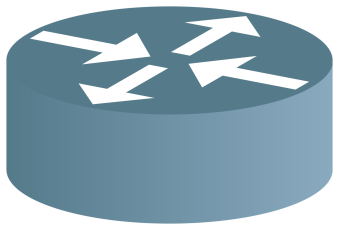 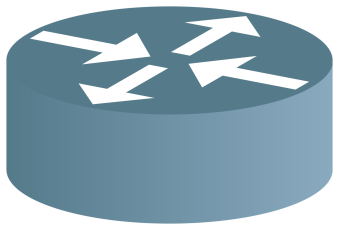 Face 3
Face 1
Face 2
10
7
5
Forwarding Information Base (FIB)
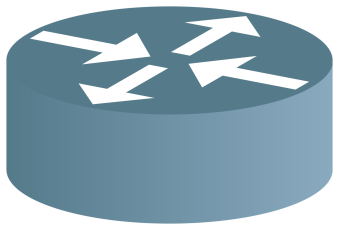 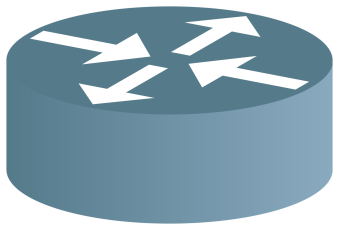 10
NDN Router C
/kr/C
NDN Router B
/cn/B
14
[Speaker Notes: Unlike in IP, routing information in NDN acts only as a hint to the forwarding plane; the forwarding plane can observe data delivery performance using state maintained in the PIT and thus rank the multiple next-hops of a name prefix using the actual observation as well as the ranking from the routing protocol. However, the ranking information from the routing protocol is still important for forwarding of the initial Interest to a name prefix, and for exploring alternative routes when the current route fails to retrieve data.]
NLSR continues sending Info Interests to detect the recovery of this adjacency at a relatively long interval
Failure and Recovery Detection
Changing the adjacency status to ‘Active’
Updating the Adjacency LSA
Disseminating the LSA in the network
Scheduling a routing table calculation.
2. Link Failure
1. Link works
3. Recovery
Router 213 is considered down.
Time out!
Info
Data
Info
Interest
Info
Data
Info
Interest
Info
Interest
Info
Interest
Info
Interest
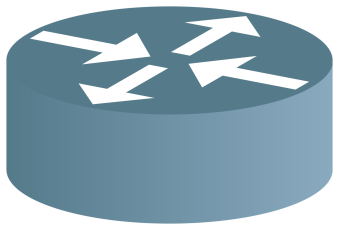 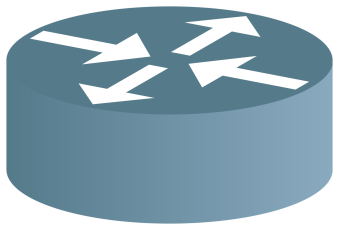 Router 213
Router 409
1st Timer
2nd Timer
4th  Timer
3rd Timer
Time Line
Info
15
[Speaker Notes: Note that it is impossible to determine whether the remote NLSR process has died or the link has failed.
Router213 when]
Comparison
16
Conclusion
To meet NDN’s routing needs, NLSR departs from the conventional routing protocol’s single path forwarding and instead provides multiple forwarding options for each name prefix.
However, in the design of NLSR, it is just a routing protocol that breaks the convention.
For example, multipath calculation needs to go through all available faces produce the cost for each possible path. The time complexity is O(nV²). (“n” is the number of faces on a router.)
There is still a significant room for improvement of NLSR.
17